Консультация для родителей«Формирование элементарных математических представлений с помощью дидактических игр у детей 4-5 лет»
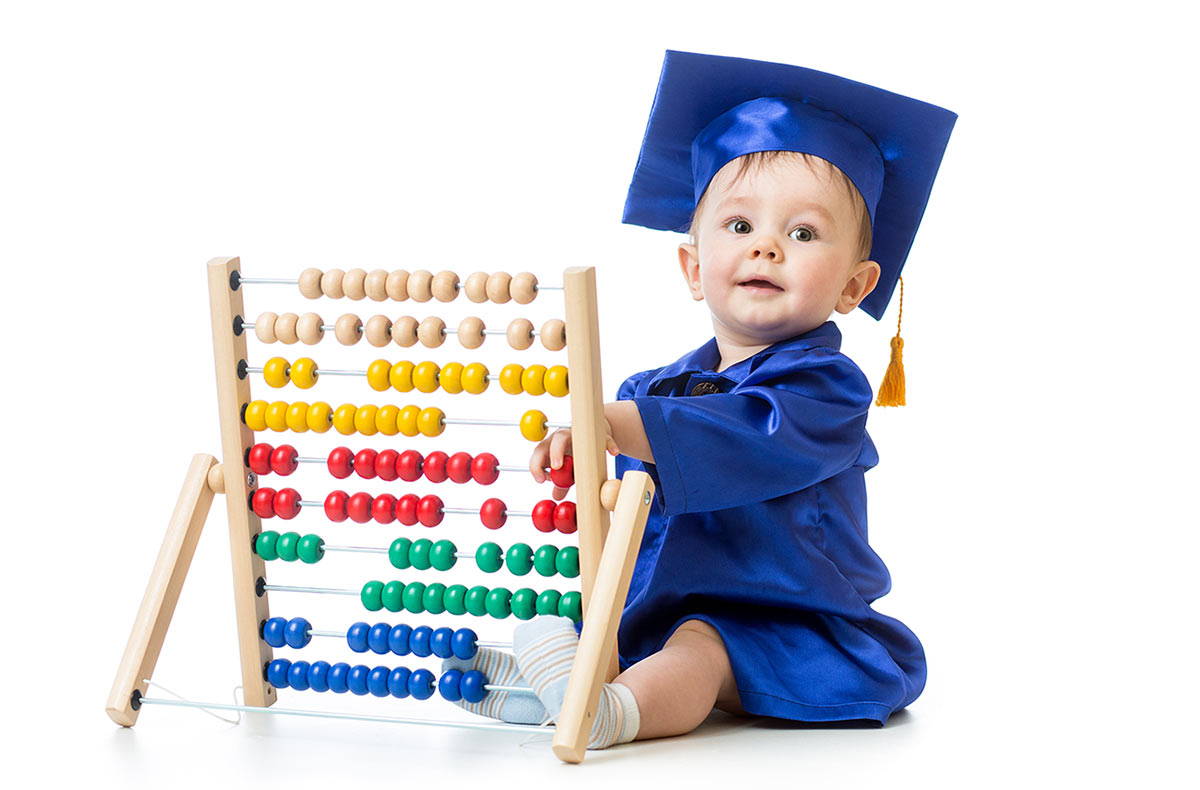 Подготовила :
Воспитатель 
Логвинова М.Д.
Математика Как игра
Формированию у детей математических представлений способствует использование разнообразных дидактических игр. Дидактические игры – это игры, в которых познавательная деятельность сочетается с игровой деятельностью. С одной стороны, дидактическая игра – одна из форм обучающего воздействия взрослого на ребенка, а с другой – игра является основным видом самостоятельной деятельности детей. А самостоятельная игровая деятельность осуществляется лишь в том случае, если дети проявляют интерес к игре, ее правилам и действиям.
Какое же значение имеет игра? В процессе игры у детей вырабатывается привычка сосредотачиваться, мыслить самостоятельно, развивается внимание, стремление к знаниям. Увлёкшись, дети не замечают, что учатся: познают, запоминают новое, ориентируются в необычных ситуациях, пополняют запас представлений, понятий, развивают фантазию. Даже самые пассивные из детей включаются в игру с огромным желанием, прилагают все усилия, чтобы не подвести товарищей по игре.
Не смотря на многообразие математических игр, их главной задачей должно быть развитие логического мышления, а именно умение устанавливать простейшие закономерности: порядок чередования фигур по цвету, форме, размеру. Этому способствуют и игровые упражнения на нахождение пропущенной в ряду фигуры.
    Дидактические игры провожу как с игрушками, предметами и картинками, так и без наглядного материала – в форме словесных игр, построенных на словах и действиях играющих.
В педагогике сложилось традиционное деление дидактических игр, на:
Игры с предметами;
Настольно-печатные;
Словесные.

  Широкое использование математических дидактических игр важно для пробуждения у дошкольников интереса к математическим знаниям, совершенствования познавательной деятельности, общего умственного развития.
Все дидактические игры разделили на группы:
1. Игры с цифрами и числами
2. Игры путешествия во времени
3. Игры на ориентировку в пространстве
4. Игры с геометрическими фигурами.
5. Игры на развитие логического мышления
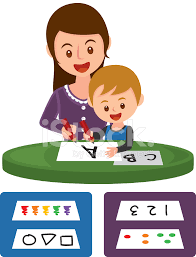 Играйте с ребёнком всегда и везде. Например:
Готовите обед, спросите, какое количество овощей пошло на приготовление супа, какой они формы, величины.  Обращайте внимание детей на форму различных предметов в окружающем мире, их количество. Например, тарелки, часы, крышка от кастрюли круглые; скатерть, табурет и стол квадратные, крыша дома треугольная. Спросите, какую фигуру по форме напоминает тот или иной предмет. Выбери предмет похожий по форме на ту или иную фигуру.
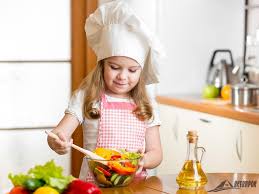 Советую придумывать игры, где необходимо выделение отдельных параметров величины.
. Например, можно вырезать из бумаги реку. Машине, которая подъехала к реке, надо переехать на другую сторону. Дети решают, что нужен мост. Но ваш мост (прямоугольник из бумаги или картона) не достает до другого берега. Принесите другой мост, длиннее первого, и по нему машина переедет на другой берег. Подобные игры дают возможность обратить внимание ребенка не только на величину предметов в целом, но и на отдельные параметры величины, учат сравнивать предметы по величине.
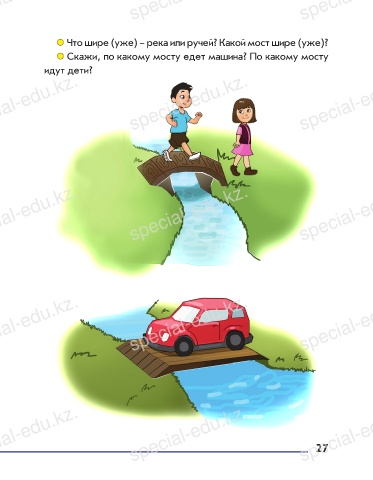 Играет ваш ребенок с машинками, спросите какая машинка больше, какая меньше.  Построил из кубиков гараж, спросите какой выше, ниже. Соотнесите их с размерами машин. Какую машину, в какой гараж можно поставить?
По дороге в детский сад или домой рассматривайте деревья (выше - ниже, толще – тоньше), дорога длиннее - короче, солнце выше деревьев или ниже)
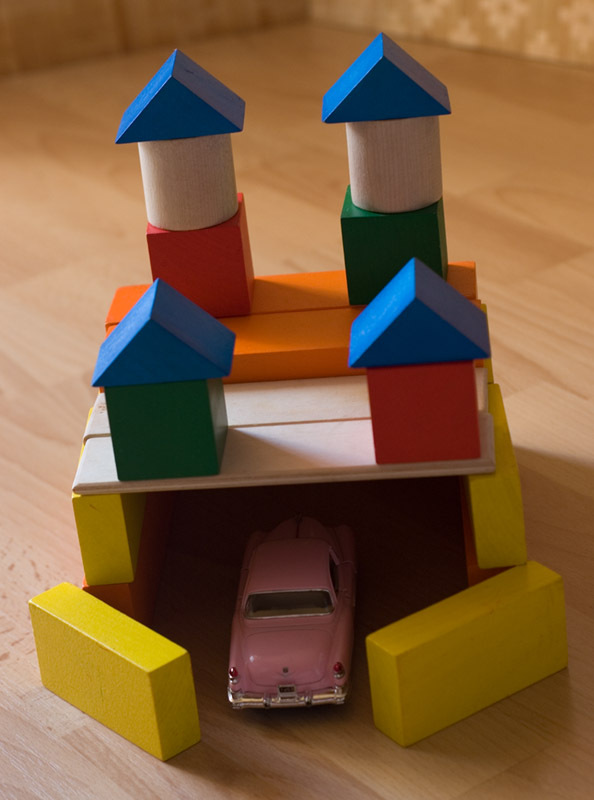 Остановимся еще на одном свойстве предметов, окружающих ребенка, — их количестве.
Что важно для четырехлетнего малыша? Прежде всего, научить его понимать математические отношения: больше, меньше, поровну. Лучше всего снова обратиться к игре и использовать такие ситуации, когда установление равенства - неравенства предметов становится необходимым. Например, мама предлагает малышу: «Давай покормим твоих кукол!» Вместе с ребенком она рассаживает кукол и предлагает накрыть на стол: каждой кукле надо поставить тарелку, а к каждой тарелке положить ложку. Малыш с удовольствием играет с любимыми игрушками. Перед взрослым же, который должен выступать как равноправный партнер по игре, стоит серьезная обучающая задача. Он показывает ребенку способ сравнения двух групп предметов: «Чтобы всем куклам хватило тарелок, давай перед каждой куклой поставим тарелку. Мы сразу увидим, у всех ли есть тарелки. Чтобы всем хватило ложек, давай положим ложку на каждую тарелку». Полученные знания дети с удовольствием используют в повседневной жизни. Ребенок охотно будет помогать накрывать на стол: к каждой тарелке положить ложку, нож, вилку, под каждой чашкой поставить блюдце и т. д.
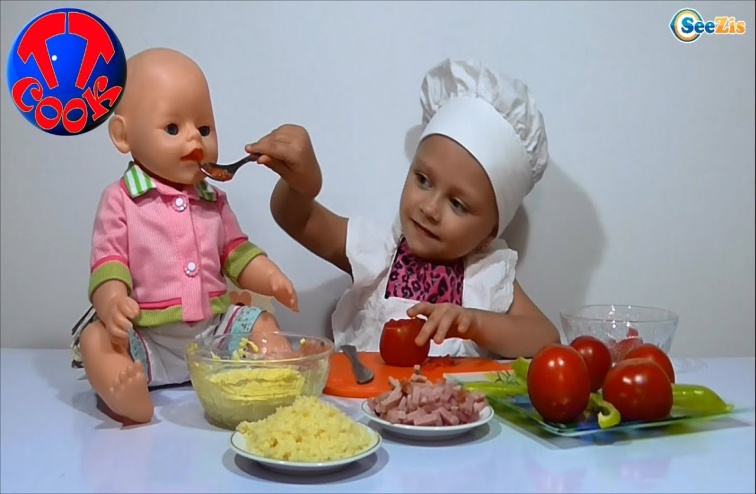 Дети учатся ориентироваться в пространстве и времени.
Обращайте на это внимание в повседневной жизни.
Играя, обращайте внимание ребёнка на то, что находится слева, справа от него, впереди, сзади. Посмотрите, какие предметы находятся над головой, что ниже головы
Побуждайте ребёнка использовать слова: вчера, сегодня, завтра (что было сегодня, что было вчера и что будет завтра).
Спрашивайте, какое сейчас время года. Называйте текущий месяц,  день недели.  Поиграйте в игру «Найди игрушку». Спрячьте игрушку, «Раз, два, три - ищи!» - говорит взрослый.  Ребенок ищет, найдя, он говорит, где она находилась, используя слова «на», «за», «между», «в».
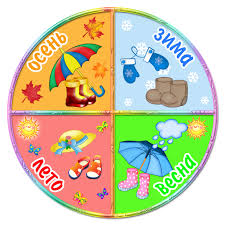 Подведем итоги !
Так, играя в непосредственной обстановке, вы можете приобщить ребенка ко многим математическим понятиям, способствовать их лучшему усвоению, поддерживая и развивая интерес к математике.
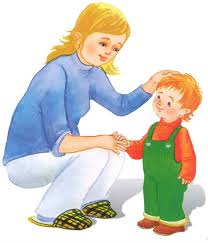